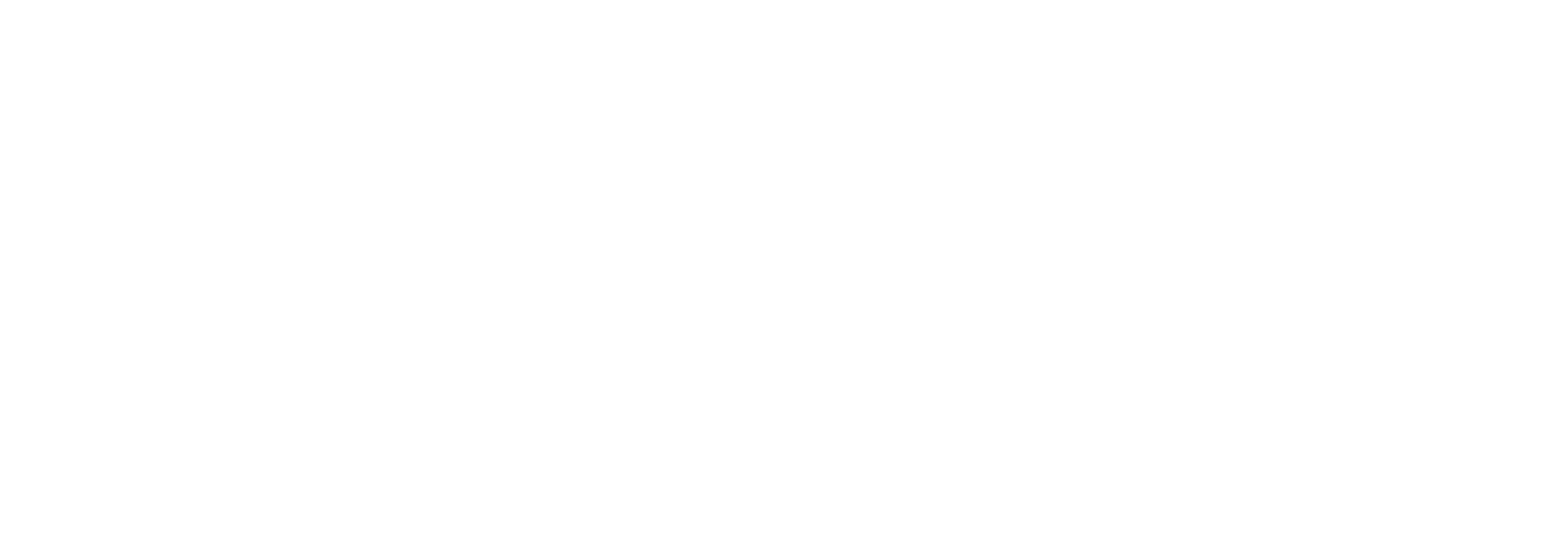 Nebraska Climate Update
Martha D shulski
mshulski3@unl.edu
402-472-6711
School of naturalresources
University of NebraskaLIncoln
CARC Meeting
22 July, 2021
Today’s presentation
Recap of spring and recent conditions

Impacts – local perspectives prove key as conditions vary, critical stage for corn occurring now

Outlook – warmth and dryness to continue
NEBRASKA STATE CLIMATE OFFICE
[Speaker Notes: Here I outlined the similar trends for the Nebraska and global annual average temperature. I also point out the high variability in Nebraska and difference in regional vs. global scales. I use the analogy that global change is like an escalator that is increasing at an accelerating rate. The variability is like we jump up or down a few steps while still going up.]
Recap
NEBRASKA STATE CLIMATE OFFICE
Mar-Apr-May  |  mostly warm and wet spring, except dry for NW Panhandle
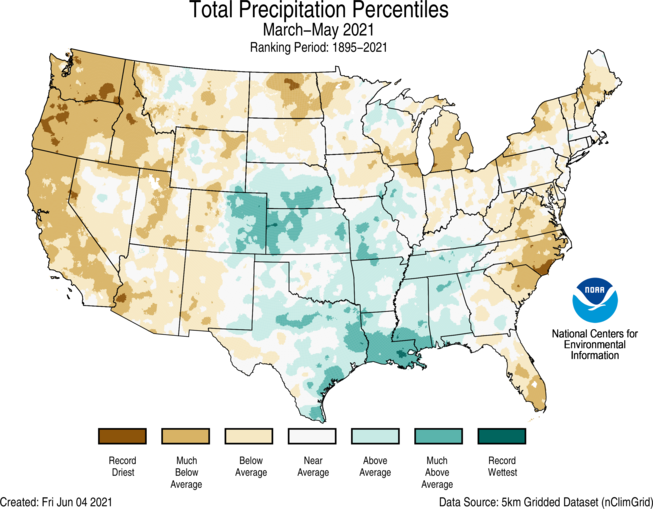 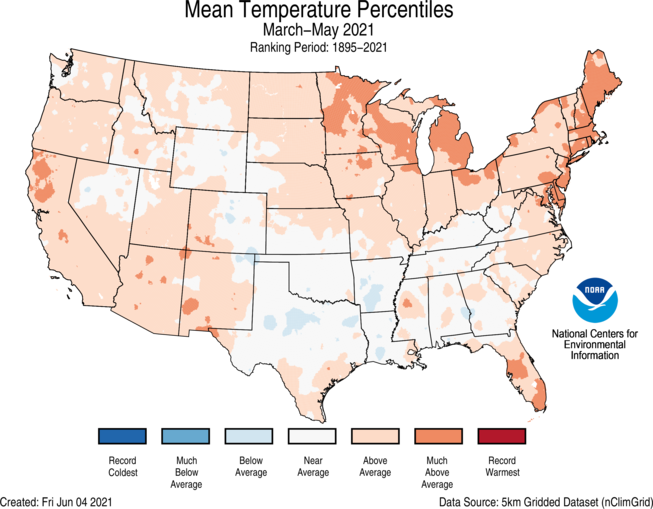 Source: https://ncdc.noaa.gov/temp-and-precip/us-maps/
[Speaker Notes: Here I outlined the similar trends for the Nebraska and global annual average temperature. I also point out the high variability in Nebraska and difference in regional vs. global scales. I use the analogy that global change is like an escalator that is increasing at an accelerating rate. The variability is like we jump up or down a few steps while still going up.]
Recap
NEBRASKA STATE CLIMATE OFFICE
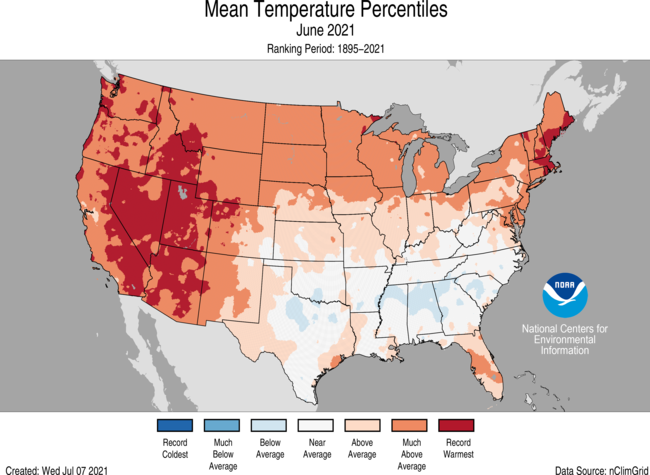 June temperature  | 
Nebraska was much above average(72.8°F, +4.5°F), ranks as 12th warmest

Warmest on record for U.S.
Source: https://ncdc.noaa.gov/temp-and-precip/us-maps/
[Speaker Notes: Here I outlined the similar trends for the Nebraska and global annual average temperature. I also point out the high variability in Nebraska and difference in regional vs. global scales. I use the analogy that global change is like an escalator that is increasing at an accelerating rate. The variability is like we jump up or down a few steps while still going up.]
Recap
NEBRASKA STATE CLIMATE OFFICE
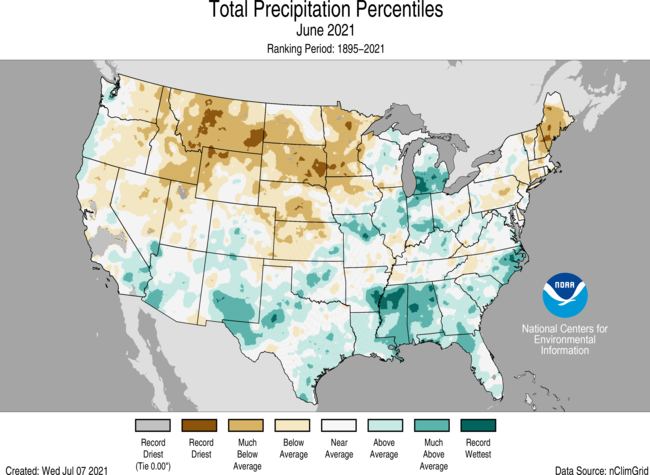 June precipitation  |  

Below to much below average (2.11”, -1.58), 13th driest on record.

Wet in far southeast corner.
Source: https://ncdc.noaa.gov/temp-and-precip/us-maps/
[Speaker Notes: Here I outlined the similar trends for the Nebraska and global annual average temperature. I also point out the high variability in Nebraska and difference in regional vs. global scales. I use the analogy that global change is like an escalator that is increasing at an accelerating rate. The variability is like we jump up or down a few steps while still going up.]
Recap
NEBRASKA STATE CLIMATE OFFICE
Precipitation | 2 month departures > 3 inches in some areas
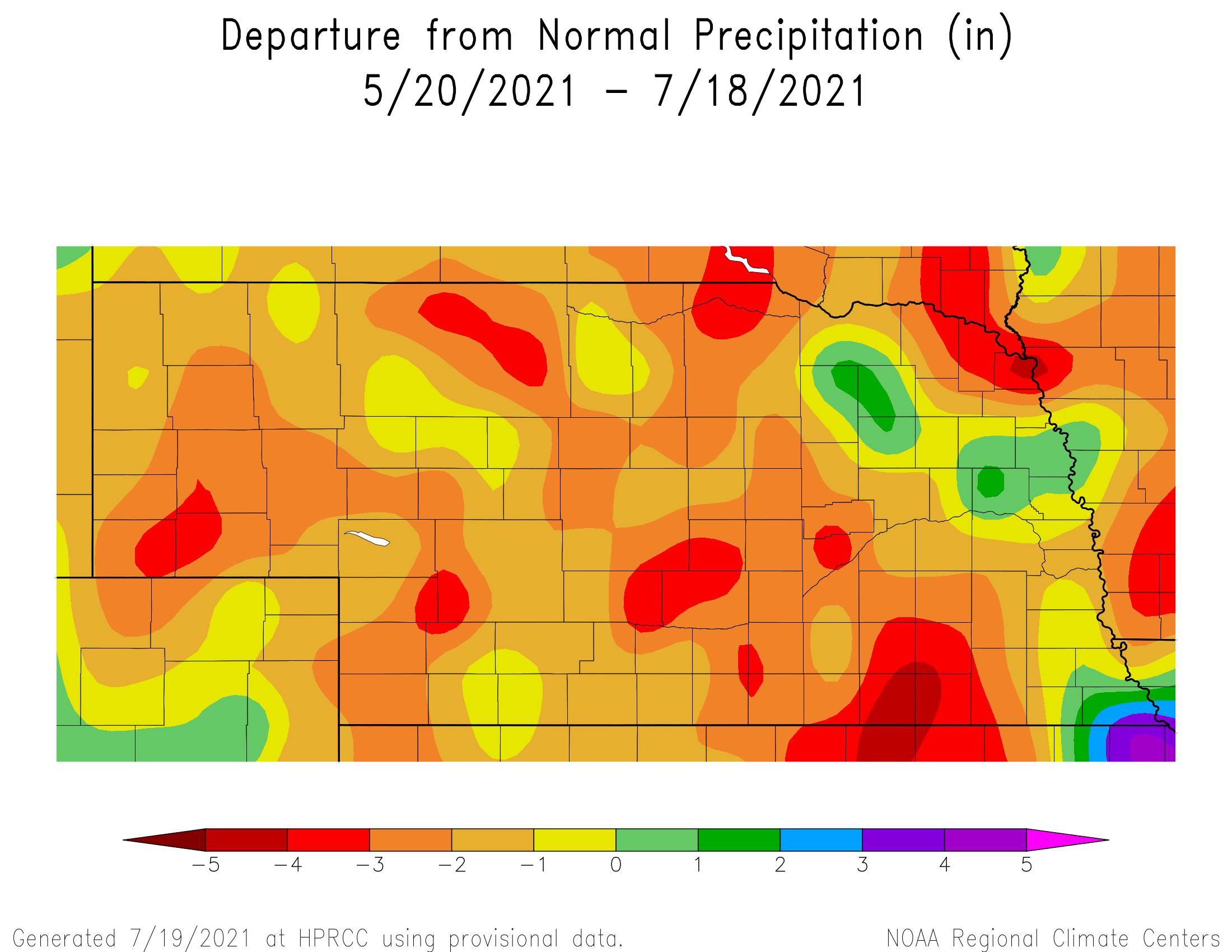 60 day precipitationdeparture from normal
20 May – 18 Jul
Source: https:// hprcc.unl.edu/maps.php?map=ACISClimateMaps
[Speaker Notes: Here I outlined the similar trends for the Nebraska and global annual average temperature. I also point out the high variability in Nebraska and difference in regional vs. global scales. I use the analogy that global change is like an escalator that is increasing at an accelerating rate. The variability is like we jump up or down a few steps while still going up.]
Recap
NEBRASKA STATE CLIMATE OFFICE
Precipitation | 3 month departures greater than 4.5 inches for pockets of the state
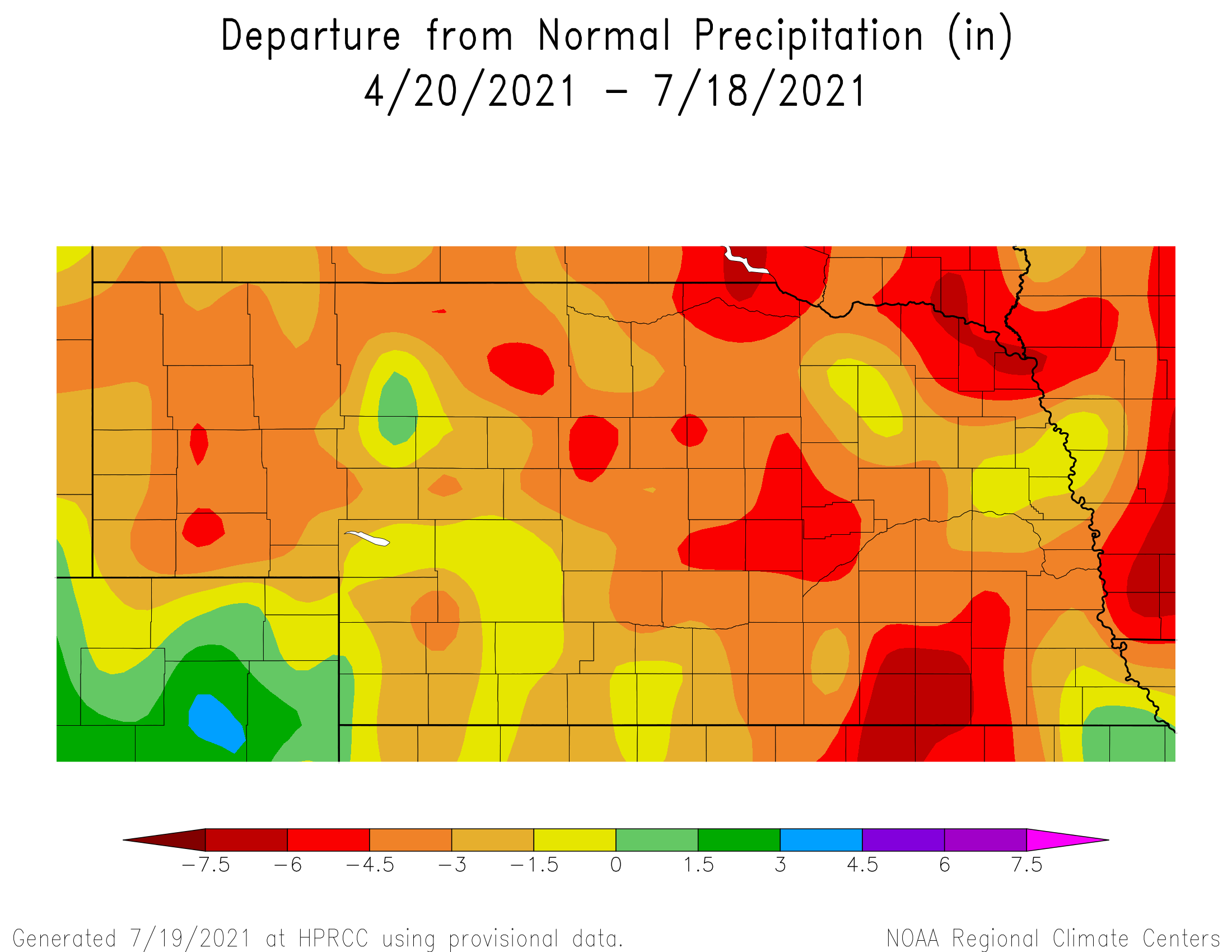 90 day precipitationdeparture from normal
20 Apr – 18 Jul
Source: https:// hprcc.unl.edu/maps.php?map=ACISClimateMaps
[Speaker Notes: Here I outlined the similar trends for the Nebraska and global annual average temperature. I also point out the high variability in Nebraska and difference in regional vs. global scales. I use the analogy that global change is like an escalator that is increasing at an accelerating rate. The variability is like we jump up or down a few steps while still going up.]
Recap
NEBRASKA STATE CLIMATE OFFICE
Precipitation | YTD departures highest in northeast, northcentral
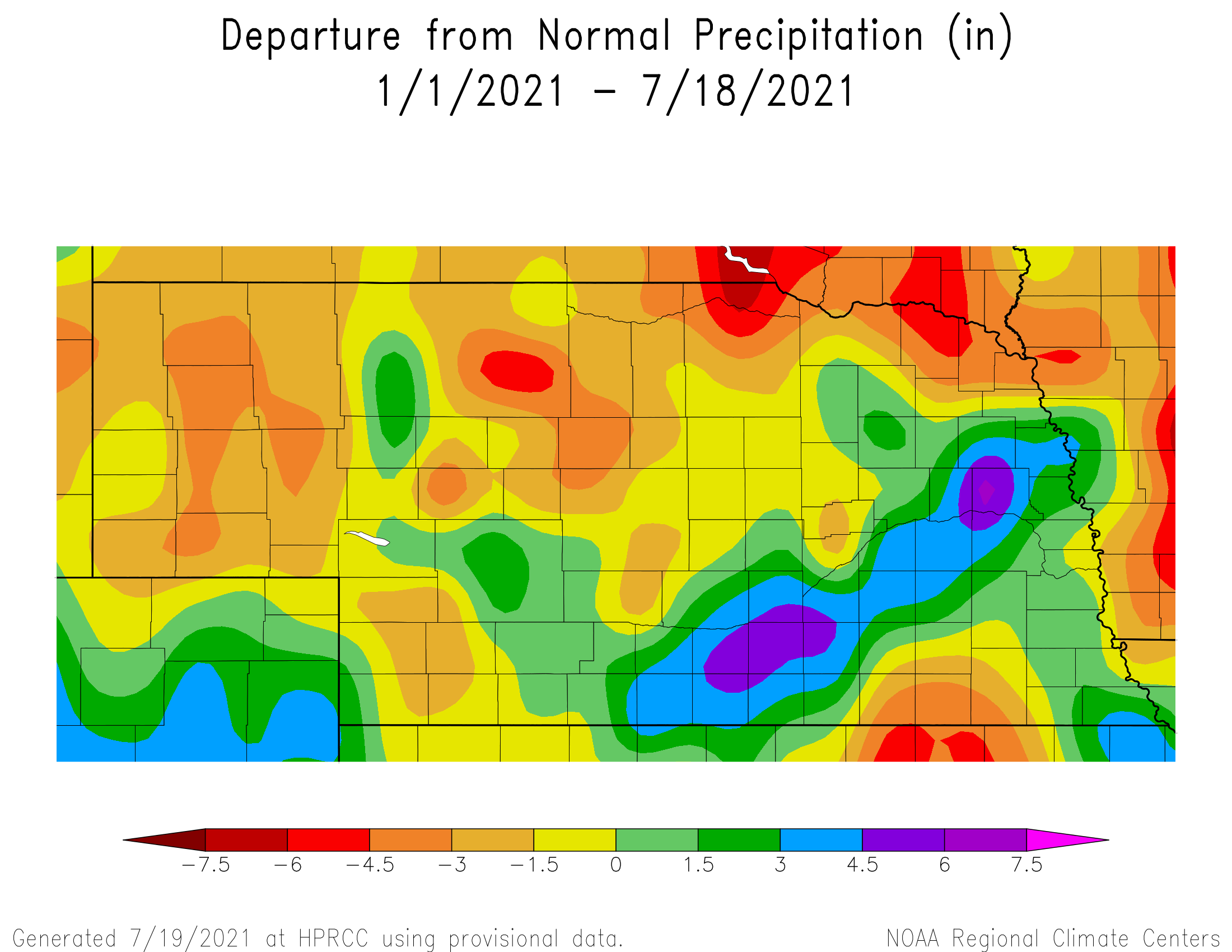 120 day precipitationdeparture from normal
1 Jan – 18 Jul
Source: https:// hprcc.unl.edu/maps.php?map=ACISClimateMaps
[Speaker Notes: Here I outlined the similar trends for the Nebraska and global annual average temperature. I also point out the high variability in Nebraska and difference in regional vs. global scales. I use the analogy that global change is like an escalator that is increasing at an accelerating rate. The variability is like we jump up or down a few steps while still going up.]
Recap
NEBRASKA STATE CLIMATE OFFICE
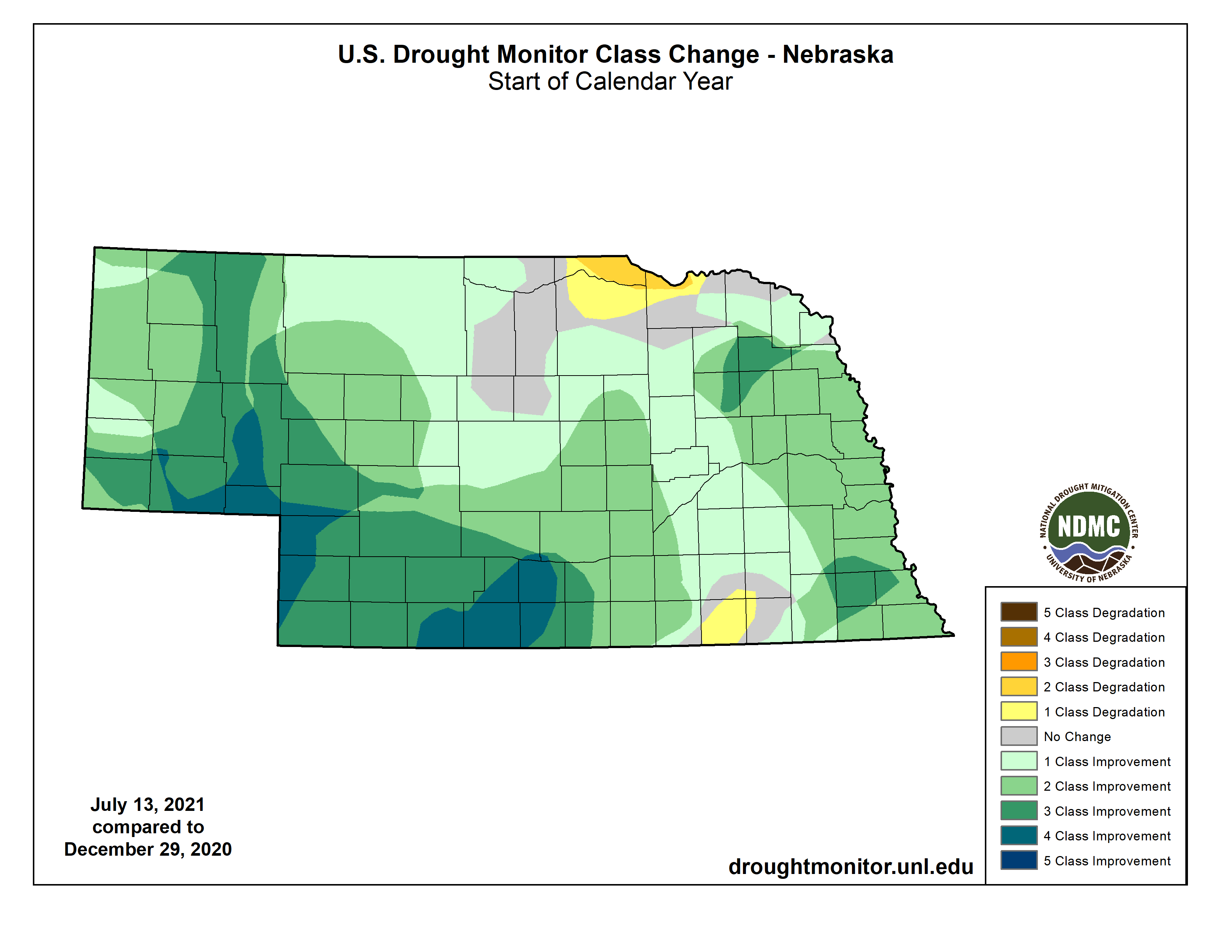 Drought | 
one to four class improvements since start of the year for much of Nebraska.
degradation in the northeast and small pocket of southeast
Source: https://droughtmonitor.unl.edu/maps/
[Speaker Notes: Here I outlined the similar trends for the Nebraska and global annual average temperature. I also point out the high variability in Nebraska and difference in regional vs. global scales. I use the analogy that global change is like an escalator that is increasing at an accelerating rate. The variability is like we jump up or down a few steps while still going up.]
Soils
NEBRASKA STATE CLIMATE OFFICE
Soil moisture  |  Modeled data picking up dryness in northeast and Panhandle.
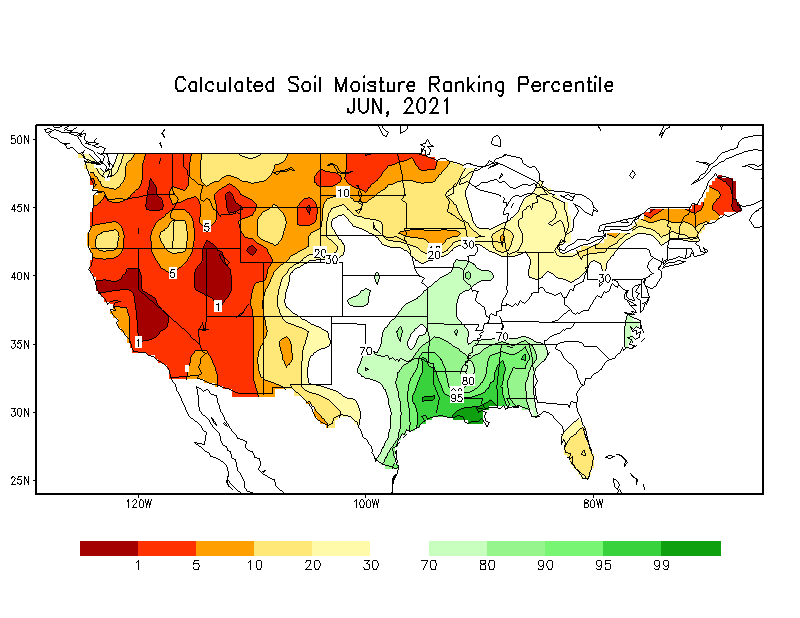 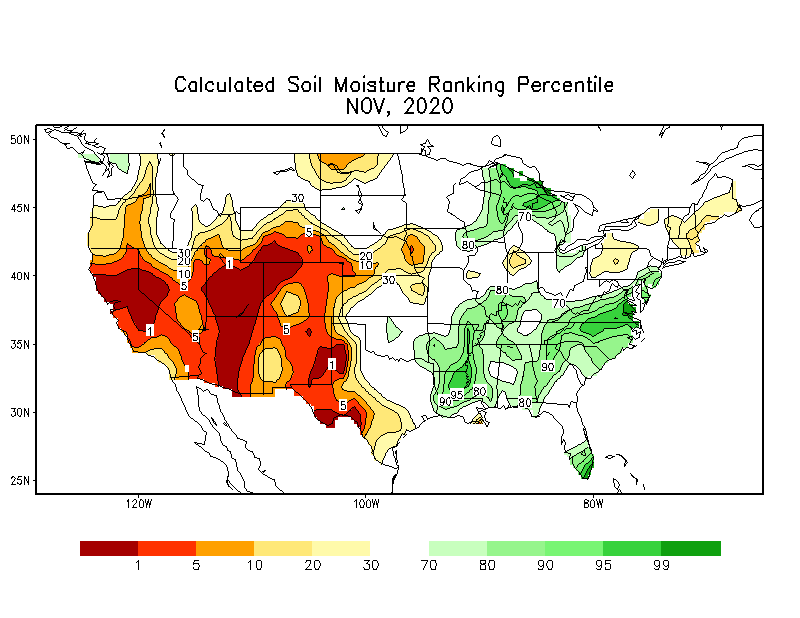 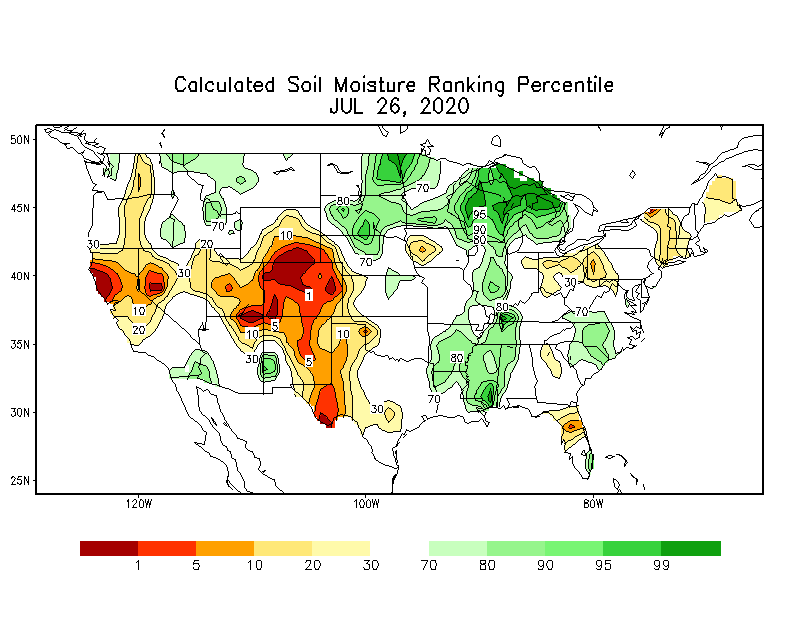 https://www.cpc.ncep.noaa.gov/products/Soilmst_Monitoring/US/Soilmst/Soilmst.shtml
[Speaker Notes: Here I outlined the similar trends for the Nebraska and global annual average temperature. I also point out the high variability in Nebraska and difference in regional vs. global scales. I use the analogy that global change is like an escalator that is increasing at an accelerating rate. The variability is like we jump up or down a few steps while still going up.]
Soils
NEBRASKA STATE CLIMATE OFFICE
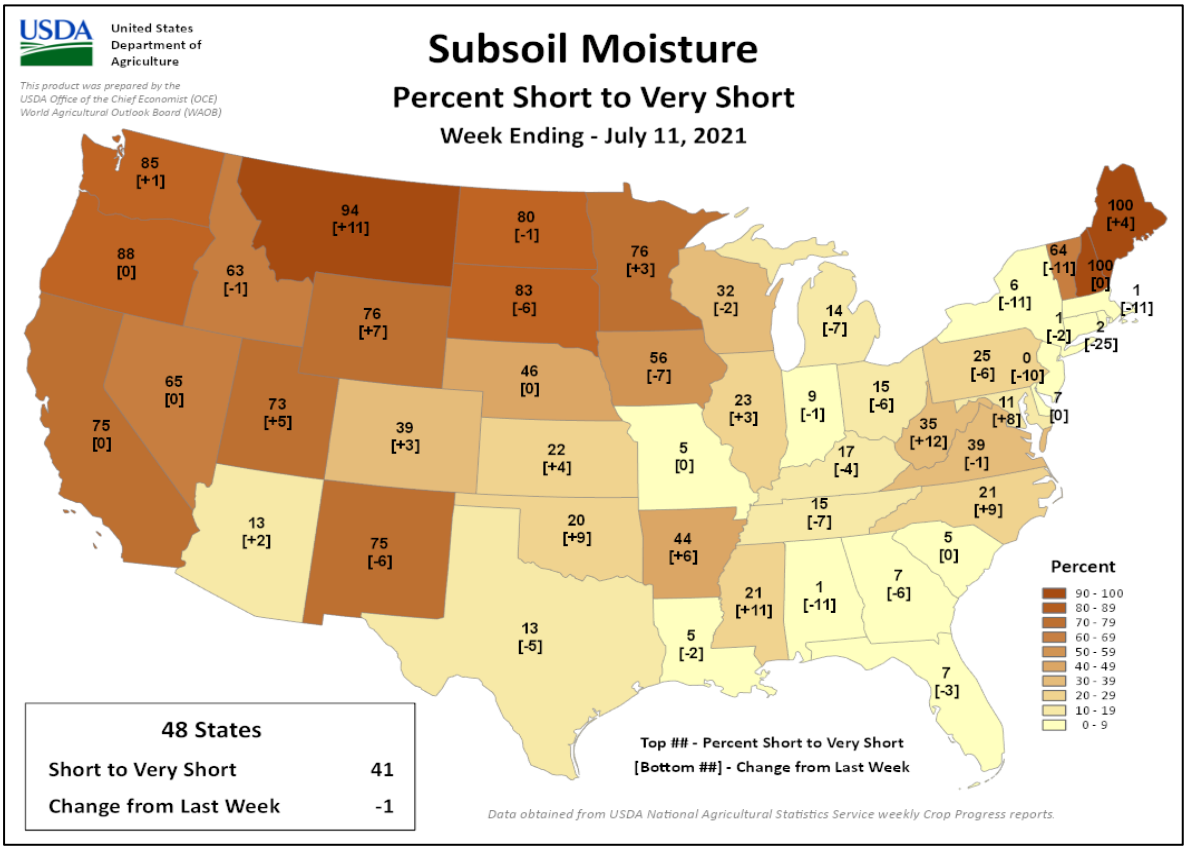 Soil moisture  |
topsoil (6”) moisture 39% short to very short
subsoil at 46% short to very short)
* short-very short: normal crop growth curtailed   visible signs of stress
Thank you to Brad Rippey and USDA-OCE
https:// www.usda.library.cornell.edu/concern/publications/cj82k728n?locale=en
[Speaker Notes: Here I outlined the similar trends for the Nebraska and global annual average temperature. I also point out the high variability in Nebraska and difference in regional vs. global scales. I use the analogy that global change is like an escalator that is increasing at an accelerating rate. The variability is like we jump up or down a few steps while still going up.]
Soils
NEBRASKA STATE CLIMATE OFFICE
Soil moisture  |  Deep soil moisture a concern for some areas.
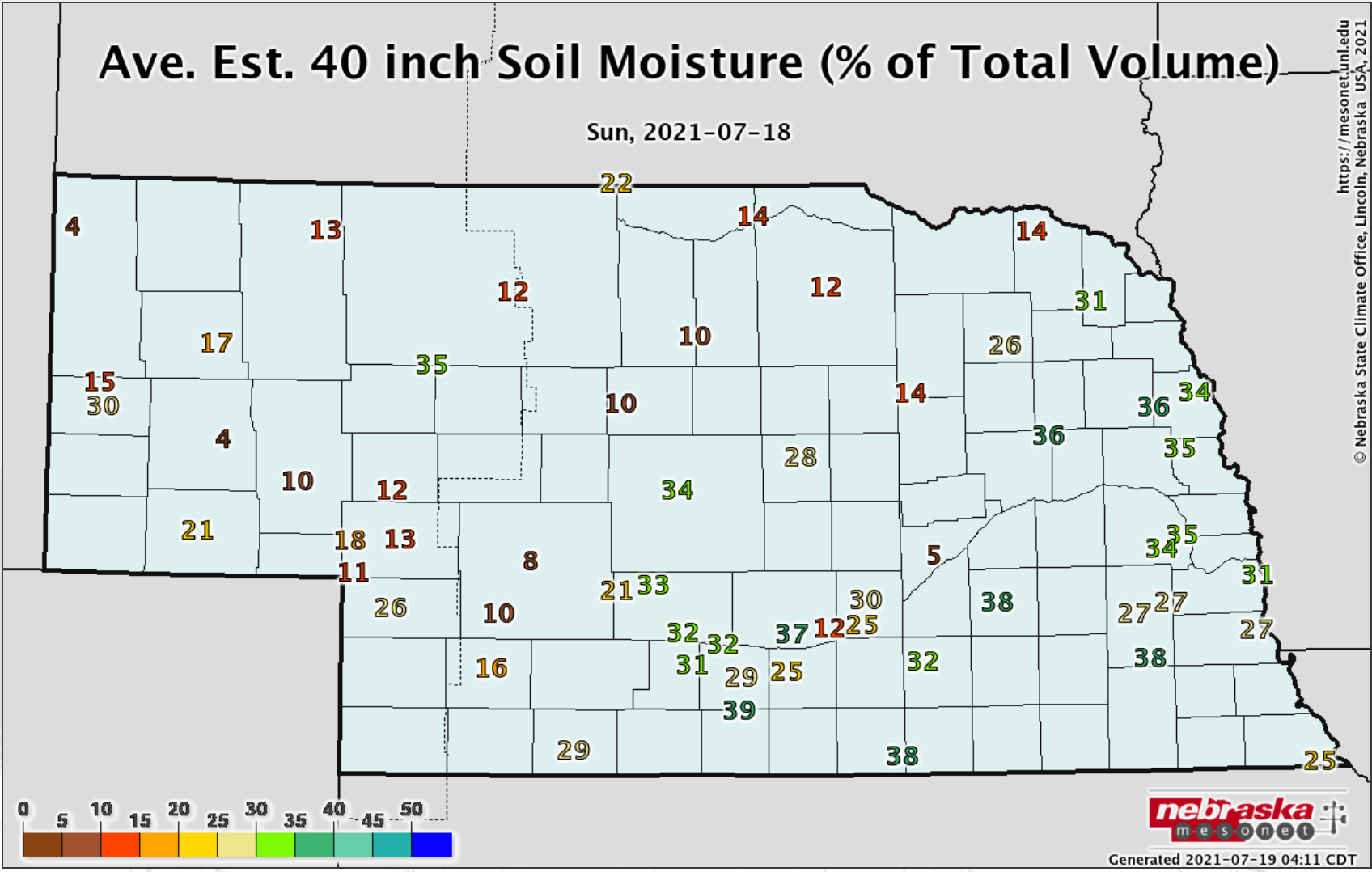 dry
dry
dry
[Speaker Notes: Here I outlined the similar trends for the Nebraska and global annual average temperature. I also point out the high variability in Nebraska and difference in regional vs. global scales. I use the analogy that global change is like an escalator that is increasing at an accelerating rate. The variability is like we jump up or down a few steps while still going up.]
Agriculture
NEBRASKA STATE CLIMATE OFFICE
Impacts  |
Extension reports indicate conditions are very dire in Boyd county, especially for pastures.
Panhandle – Calls from MT ranchers seeking hay and winter grazing. Excess hay currently moving south to CO dairies.
Northcentral – getting calls from SD ranchers looking for winter grazing areas.
Sandhills – haying prairie grass slightly below normal and in need of good Aug/Sep rains. Population and movement should be monitored.
[Speaker Notes: Here I outlined the similar trends for the Nebraska and global annual average temperature. I also point out the high variability in Nebraska and difference in regional vs. global scales. I use the analogy that global change is like an escalator that is increasing at an accelerating rate. The variability is like we jump up or down a few steps while still going up.]
Agriculture
NEBRASKA STATE CLIMATE OFFICE
Impacts  |
Severe weather – significant hail damage around Alliance, bin and pivot damage around York, so far green snap not as prevalent
Disease – light thus far, southern rust showing up in southeast KS

Southeast – Reports of very good to excellent corn and soybean conditions 

Dryland corners likely to see water/heat stress
[Speaker Notes: Here I outlined the similar trends for the Nebraska and global annual average temperature. I also point out the high variability in Nebraska and difference in regional vs. global scales. I use the analogy that global change is like an escalator that is increasing at an accelerating rate. The variability is like we jump up or down a few steps while still going up.]
Precipitation outlook
NEBRASKA STATE CLIMATE OFFICE
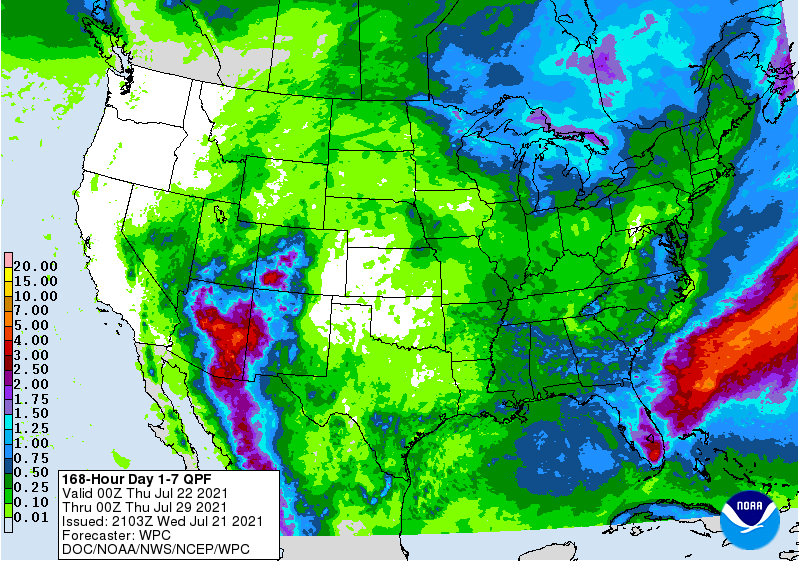 Only very light precipitation in the forecast period over the next week.
https:// www. wpc.ncep.noaa.gov/qpf/day1-7.shtml
[Speaker Notes: Here I outlined the similar trends for the Nebraska and global annual average temperature. I also point out the high variability in Nebraska and difference in regional vs. global scales. I use the analogy that global change is like an escalator that is increasing at an accelerating rate. The variability is like we jump up or down a few steps while still going up.]
August outlook
NEBRASKA STATE CLIMATE OFFICE
- Warmth predominates much of the country and dry signal for portions of west, including western third of Nebraska.
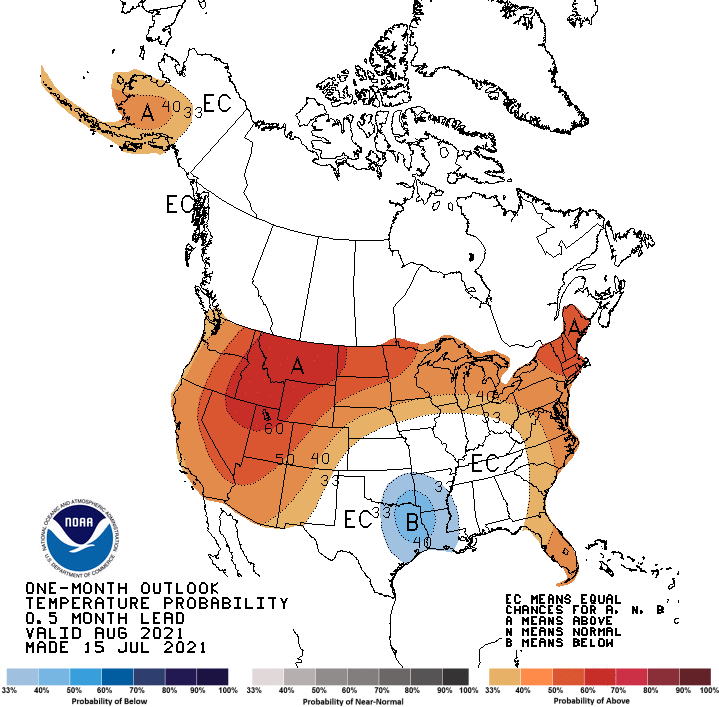 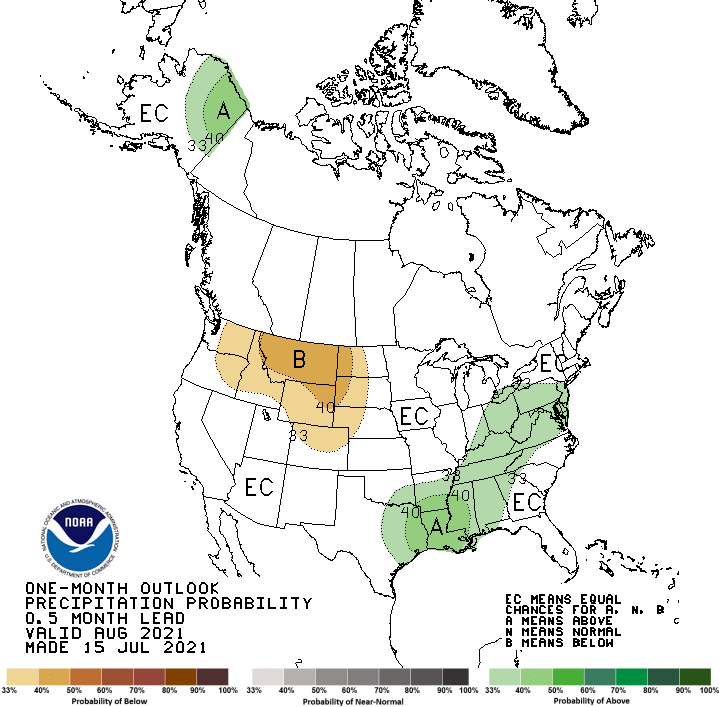 [Speaker Notes: Here I outlined the similar trends for the Nebraska and global annual average temperature. I also point out the high variability in Nebraska and difference in regional vs. global scales. I use the analogy that global change is like an escalator that is increasing at an accelerating rate. The variability is like we jump up or down a few steps while still going up.]
Aug-Sep-Oct outlook
NEBRASKA STATE CLIMATE OFFICE
- Warm/dry continuation for Nebraska.
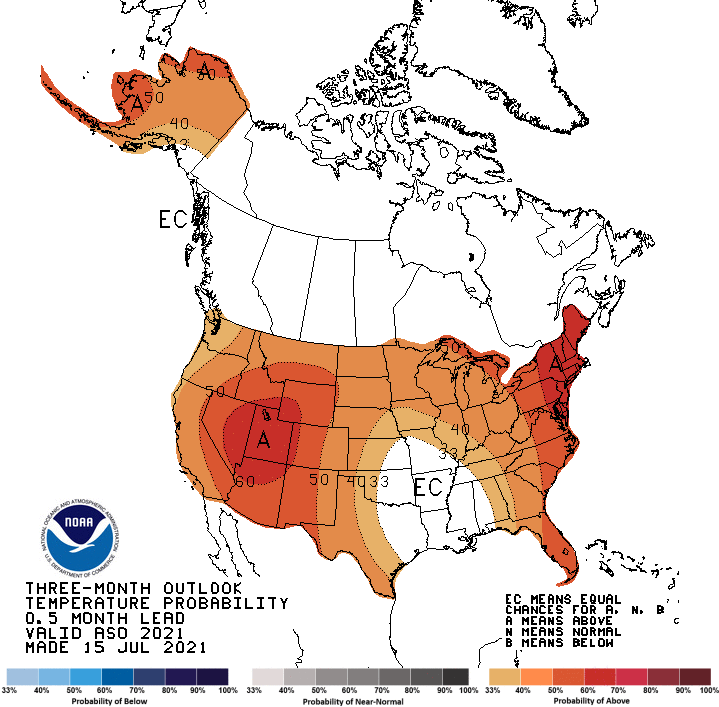 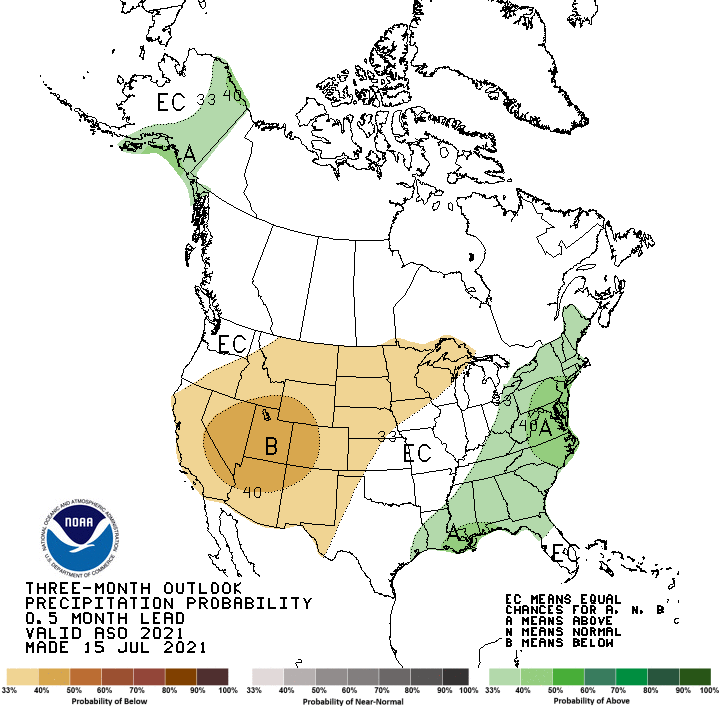 [Speaker Notes: Here I outlined the similar trends for the Nebraska and global annual average temperature. I also point out the high variability in Nebraska and difference in regional vs. global scales. I use the analogy that global change is like an escalator that is increasing at an accelerating rate. The variability is like we jump up or down a few steps while still going up.]
Oct-Nov-Dec outlook
NEBRASKA STATE CLIMATE OFFICE
- Warm/dry signal continues in early winter.
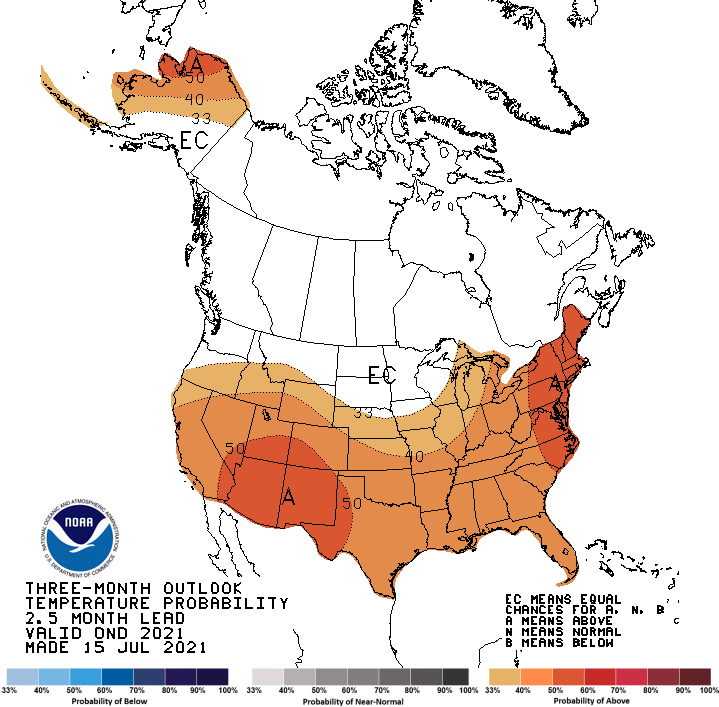 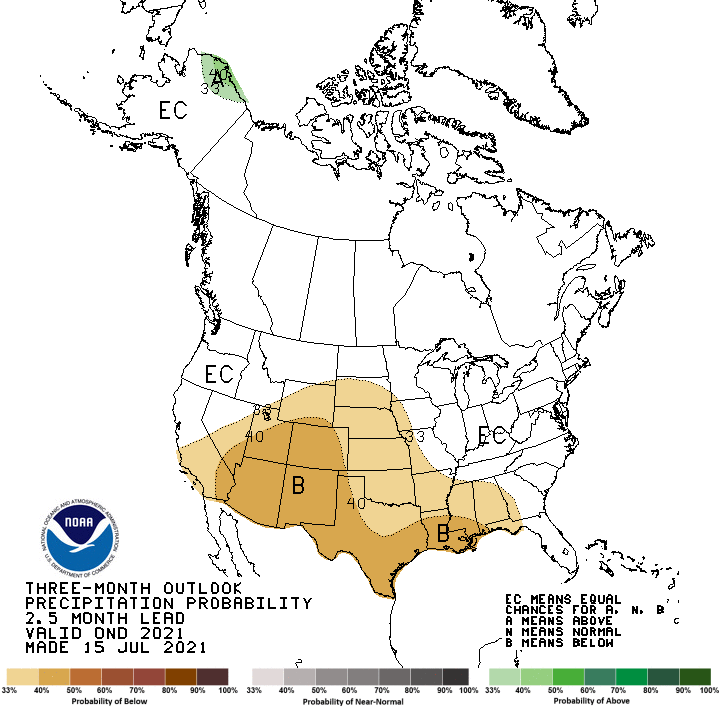 [Speaker Notes: Here I outlined the similar trends for the Nebraska and global annual average temperature. I also point out the high variability in Nebraska and difference in regional vs. global scales. I use the analogy that global change is like an escalator that is increasing at an accelerating rate. The variability is like we jump up or down a few steps while still going up.]
Seasonal drought outlook
NEBRASKA STATE CLIMATE OFFICE
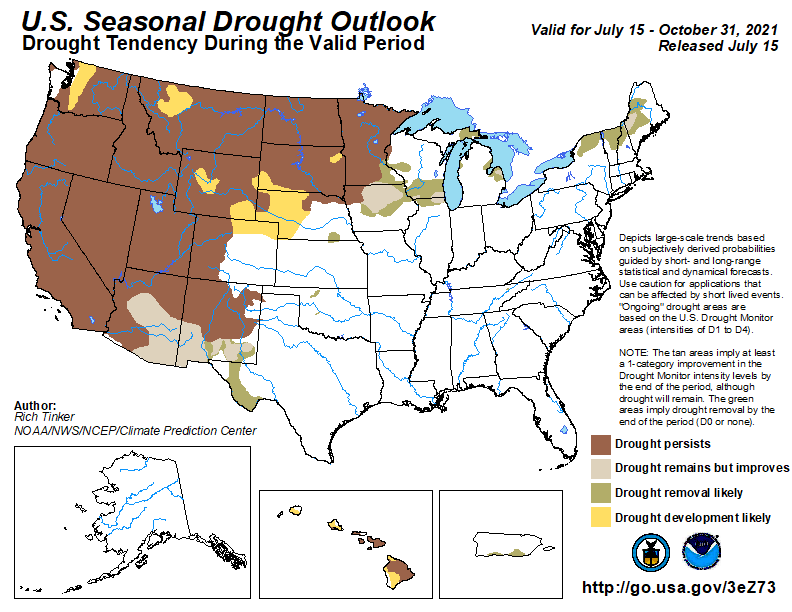 Persistence and development across central, western, northern Nebraska
[Speaker Notes: Here I outlined the similar trends for the Nebraska and global annual average temperature. I also point out the high variability in Nebraska and difference in regional vs. global scales. I use the analogy that global change is like an escalator that is increasing at an accelerating rate. The variability is like we jump up or down a few steps while still going up.]
Outlook summary
NEBRASKA STATE CLIMATE OFFICE
Widespread warm and dry signal for August and fall to early winter.

Drought conditions likely to worsen for western half of state.

Widespread impacts to corn production partially dependent on current and near-term weather conditions (heat) and timely rains going forward.

If Hit or miss precipitation pattern we’ve had thus far persists, would see variable impacts across state.
[Speaker Notes: Here I outlined the similar trends for the Nebraska and global annual average temperature. I also point out the high variability in Nebraska and difference in regional vs. global scales. I use the analogy that global change is like an escalator that is increasing at an accelerating rate. The variability is like we jump up or down a few steps while still going up.]
Questions
NEBRASKA STATE CLIMATE OFFICE
Please contact me at: mshulski3@unl.edu, 402-472-6711
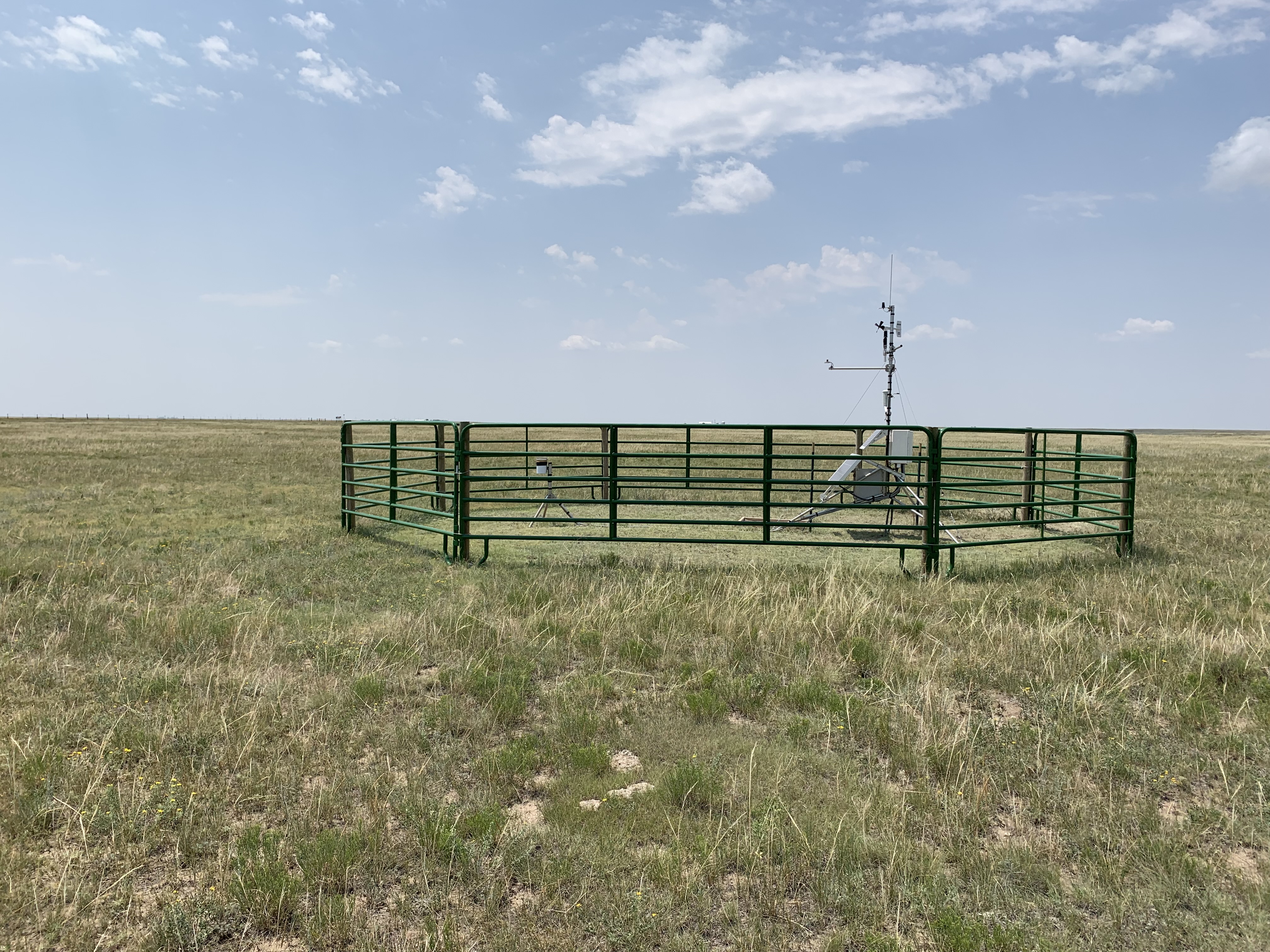 New Nebraska Mesonet station
Bushnell 12SE (Kimball Co.)
[Speaker Notes: Here I outlined the similar trends for the Nebraska and global annual average temperature. I also point out the high variability in Nebraska and difference in regional vs. global scales. I use the analogy that global change is like an escalator that is increasing at an accelerating rate. The variability is like we jump up or down a few steps while still going up.]